ΕΙΣΑΓΩΓΗ ΣΤΗ ΦΥΣΙΚΟΘΕΡΑΠΕΙΑ
Β ΕΠΑΛ
ΚΙΝΗΣΕΙΣ Σ.Σ.
ΣΠΟΝΔΥΛΙΚΗ ΣΤΗΛΗ
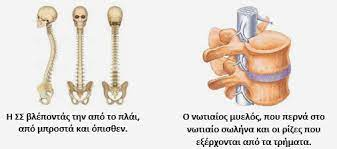 ΚΙΝΗΣΕΙΣ Α.Μ.Σ.Σ.
ΚΑΜΨΗ- ΕΚΤΑΣΗ
ΠΛΑΓΙΑ ΚΑΜΨΗ (ΔΕΞΙΑ- ΑΡΙΣΤΕΡΑ)
ΣΤΡΟΦΗ (ΔΕΞΙΑ- ΑΡΙΣΤΕΡΑ)
ΚΙΝΗΣΕΙΣ Θ.Μ.Σ.Σ.
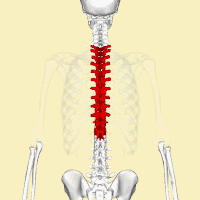 ΚΑΜΨΗ – ΕΚΤΑΣΗ
ΠΛΑΓΙΑ ΚΑΜΨΗ (ΔΕΞΙΑ- ΑΡΙΣΤΕΡΑ)
ΣΤΡΟΦΗ (ΔΕΞΙΑ – ΑΡΙΣΤΕΡΑ)
ΚΙΝΗΣΕΙΣ Ο.Μ.Σ.Σ.
ΚΑΜΨΗ- ΕΚΤΑΣΗ
ΠΛΑΓΙΑ ΚΑΜΨΗ (ΔΕΞΙΑ- ΑΡΙΣΤΕΡΑ)
ΣΤΡΟΦΗ (ΔΕΞΙΑ- ΑΡΙΣΤΕΡΑ)
Ι.Μ.Σ.Σ. -ΙΕΡΟ ΟΣΤΟΥΝ
ΔΕΝ ΕΧΕΙ ΚΙΝΗΤΙΚΟΤΗΤΑ
ΚΟΚΚΥΓΑΣ
ΔΕΝ ΕΧΕΙ ΚΙΝΗΤΙΚΟΤΗΤΑ